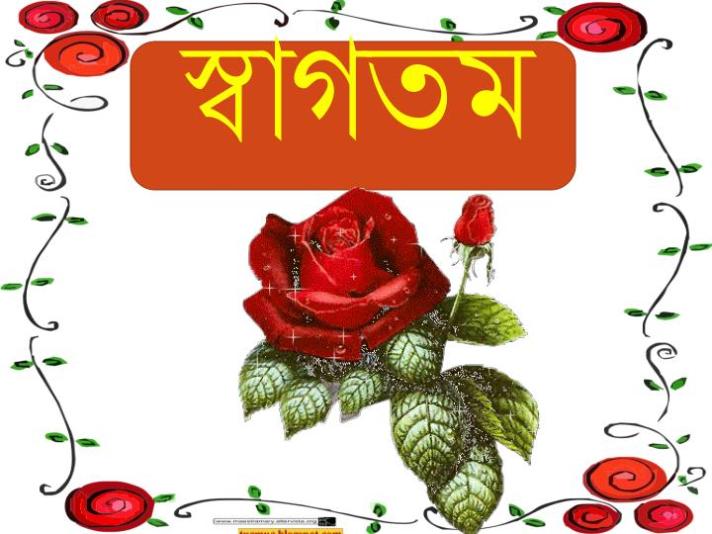 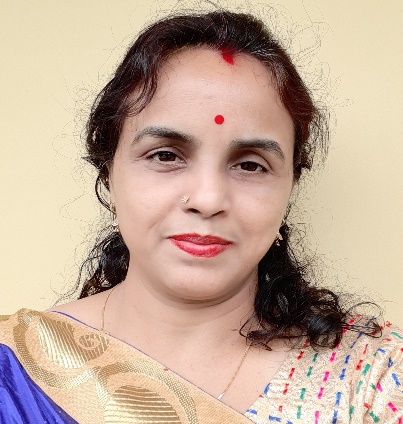 শিক্ষক পরিচিতি
সম্পা রাণী দাশ
সহকারী শিক্ষক
সাতকরাকান্দি সরকারি প্রাথমিক বিদ্যালয়
বড়লেখা,মৌলভীবাজার।
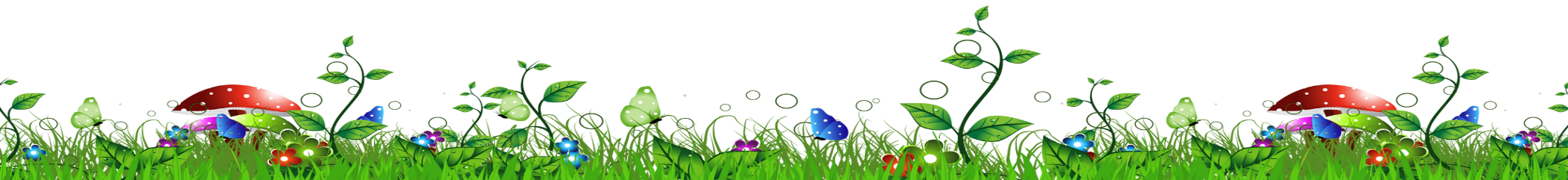 বিষয় পরিচিতি
শ্রেণি:দ্বিতীয় 
বিষয়: বাংলা
পাঠের নাম: আমাদের ছোট নদী
পাঠের অংশ:তীরে তীরে…ওঠে পাড়া।
সময়:৪০ মিনিট
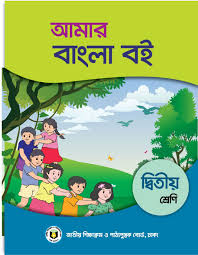 শিখনফল
2.2.2 কবিতার বিষয়ে প্রশ্নের উত্তর বলতে পারবে।
 2.2.2 প্রমিত উচ্চারণে কবিতা আবৃত্তি করতে পারবে।
1.5.1 পাঠে ব্যবহৃত শব্দ দিয়ে বাক্য লিখতে পারবে।
এসো আমরা কিছু ছবি দেখি
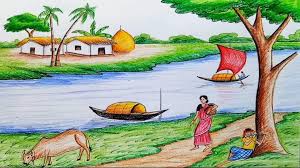 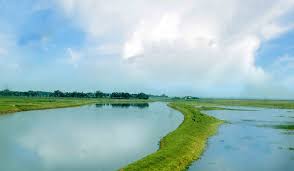 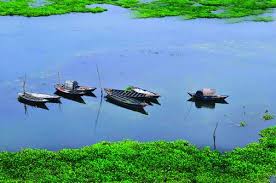 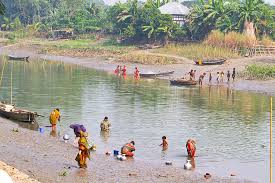 আজ আমরা পড়ব
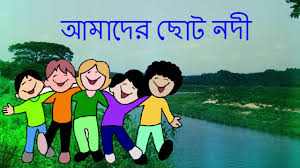 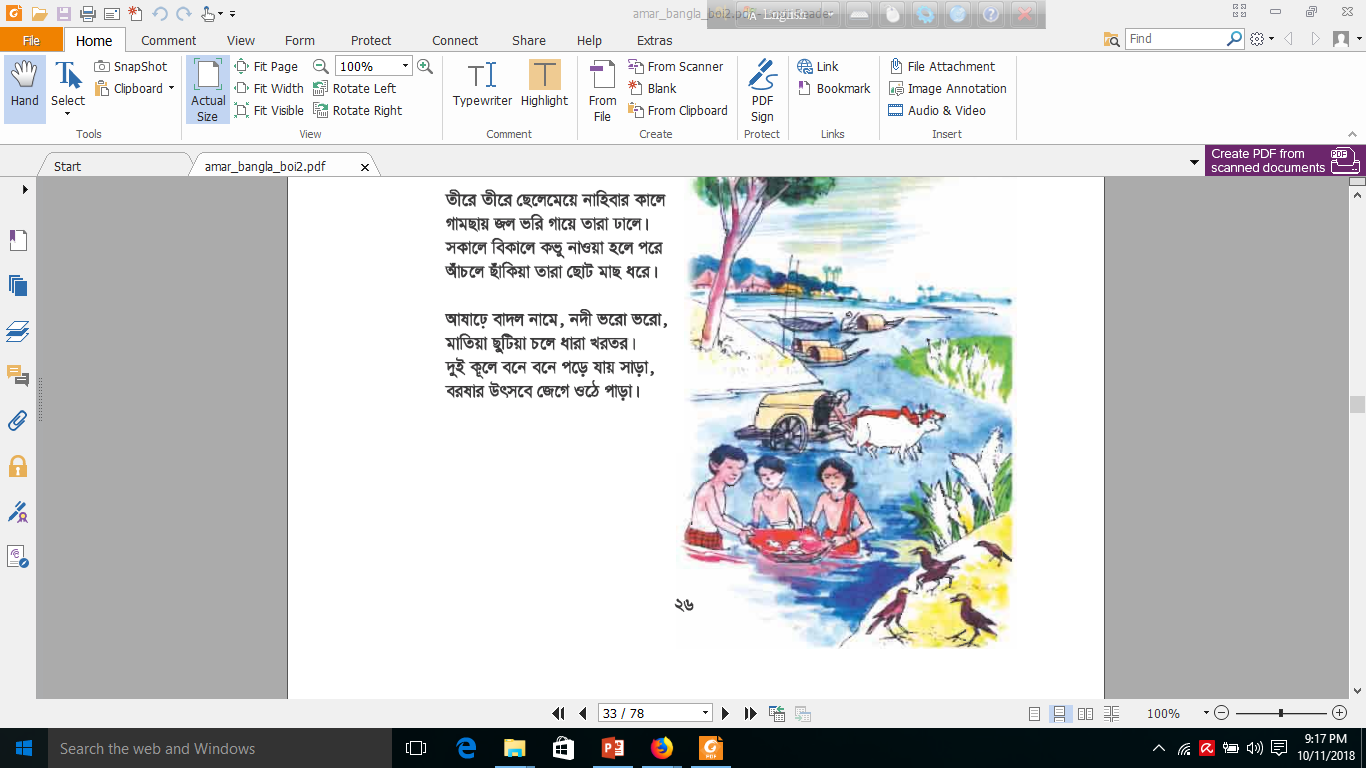 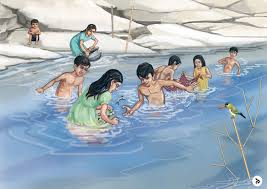 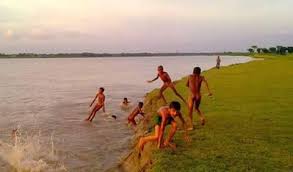 তীরে তীরে ছেলেমেয়ে নাহিবার কালে
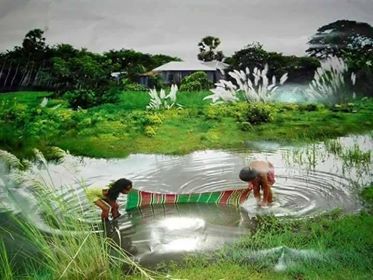 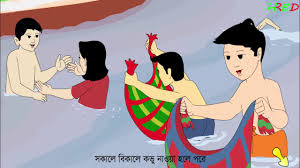 গামছায় জল ভরি গায়ে তারা ঢালে।
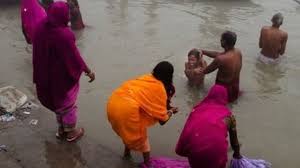 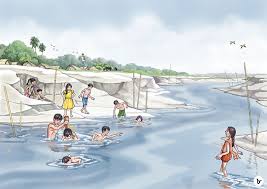 সকালে বিকালে কভু নাওয়া হলে পরে
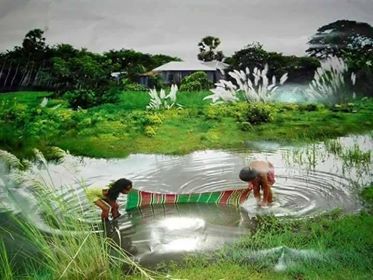 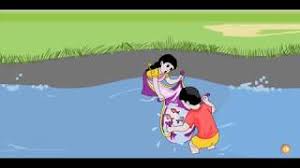 আঁচলে ছাকিয়া তারা ছোট মাছ ধরে।
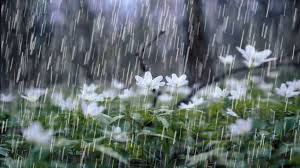 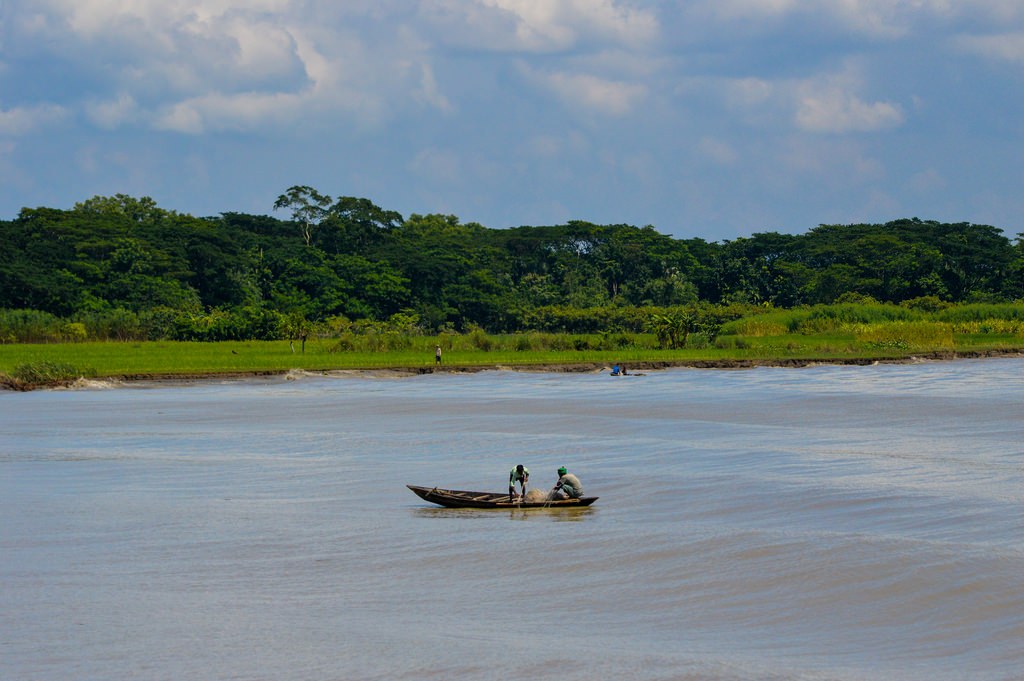 আষাঢ়ে বাদল নামে ,নদী ভরো ভরো,
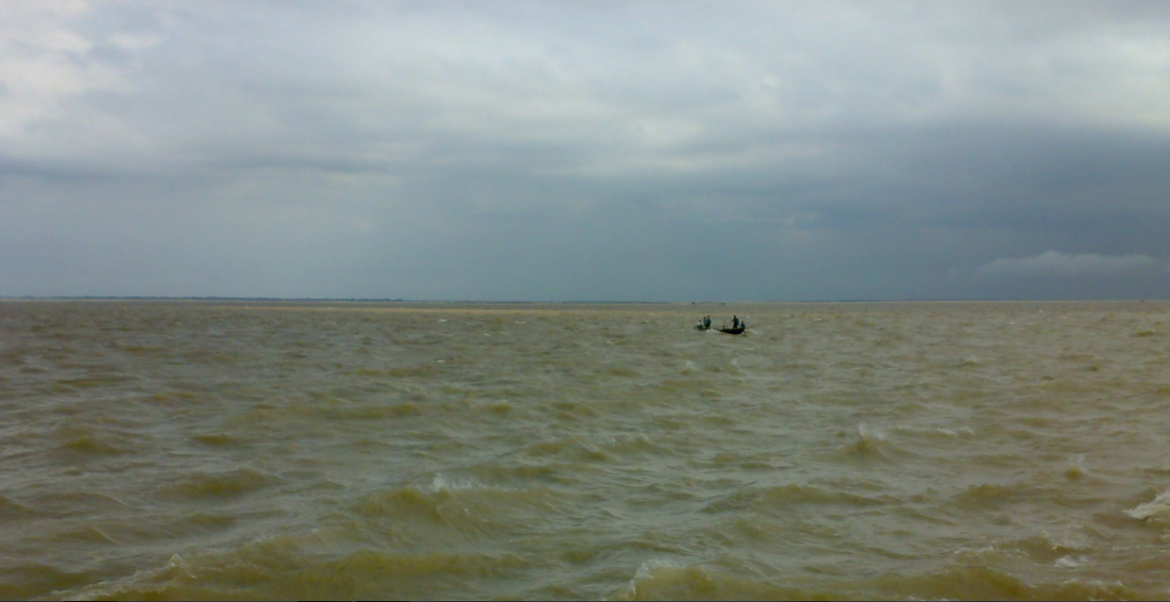 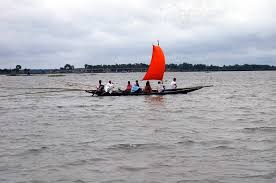 মাতিয়া ছুটিয়া চলে ধারা খরতর।
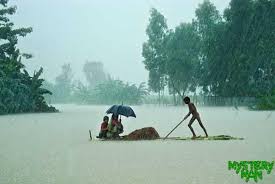 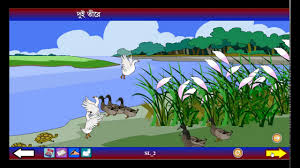 দুই কূলে বনে বনে পড়ে যায় সাড়া,
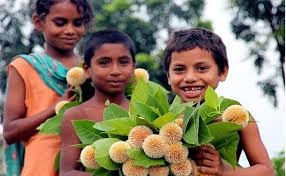 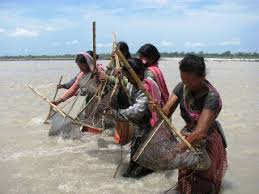 বরষার উৎসবে জেগে ওঠে পাড়া।
এসো আমরা একটি  ভিডিও দেখি
পাঠ্য বইয়ের সাথে সংযোগ
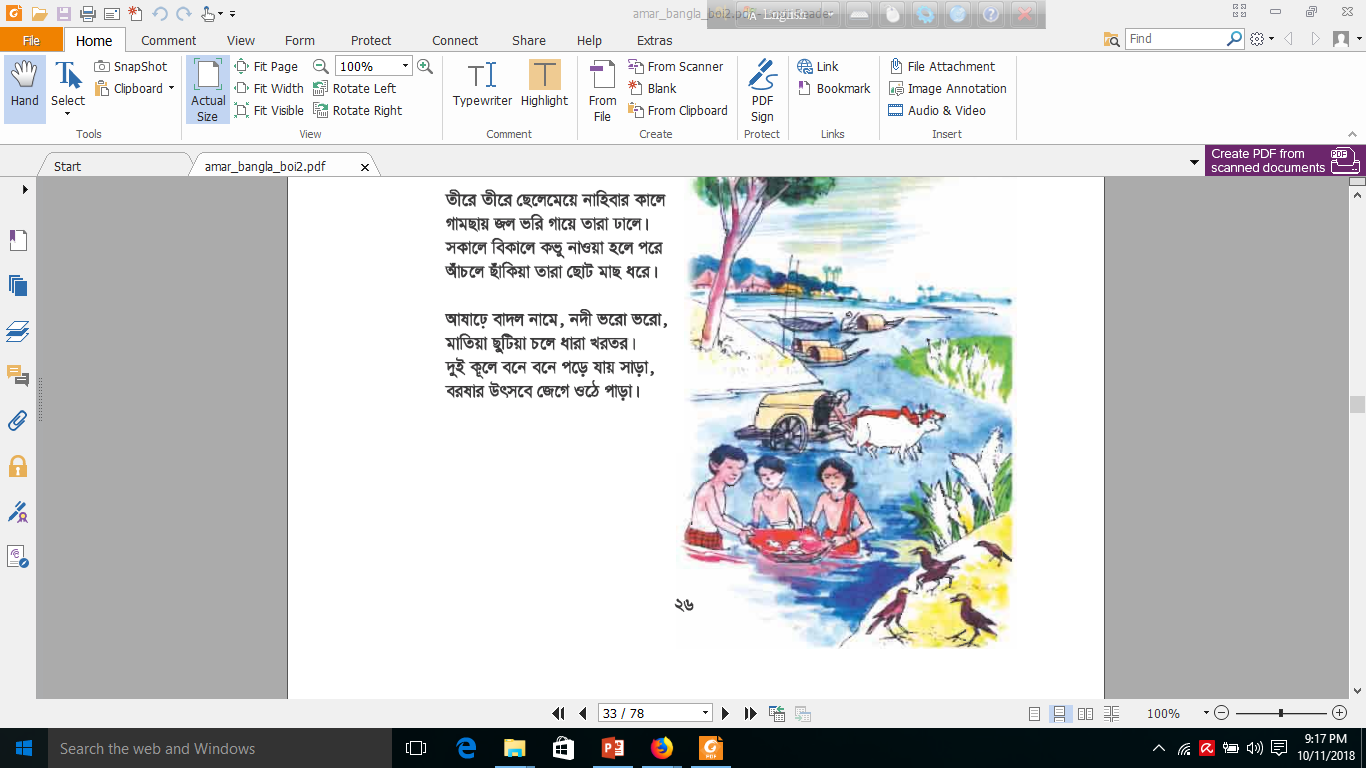 তোমাদের বাংলা বইয়ের  ৩২পৃষ্ঠা খোলো
শিক্ষকের পাঠ
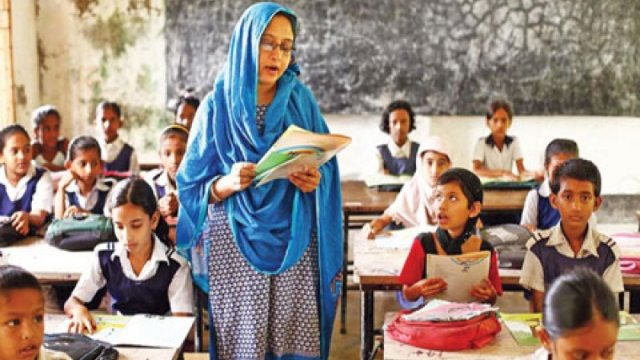 আমাদের ছোট নদী
    রবীন্দ্রনাথ ঠাকুর
তীরে তীরে ছেলেমেয়ে নাহিবার কালে 
গামছায় জল ভরি গায়ে তারা ঢালে।
সকালে বিকালে কভু নাওয়া হলে পরে
আঁচলে ছাঁকিয়া তারা ছোট মাছ ধরে।
আষাঢ়ে বাদল নামে,নদী ভরো ভরো, 
মাতিয়া ছুটিয়া চলে ধারা খরতর।
দুই কূলে বনে বনে পড়ে যায় সাড়া,
বরষার উৎসবে জেগে ওঠে পাড়া।
শিক্ষক -শিক্ষার্থীর মিলিত পাঠ
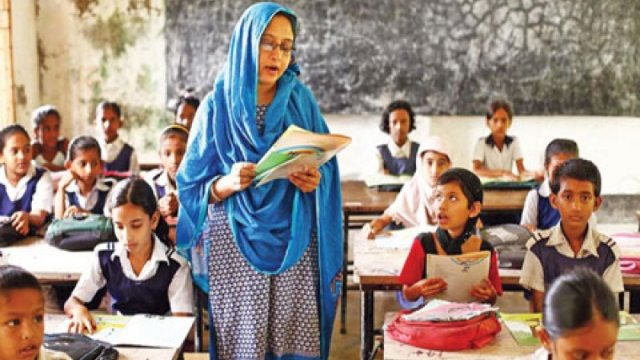 দলীয় কাজ
শব্দগুলো পাঠ থেকে খুঁজে বের করো ও অর্থ বলো
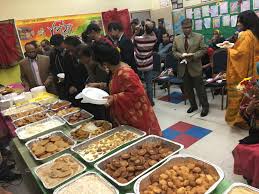 উৎসব
খরতর
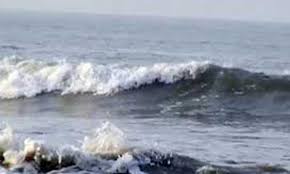 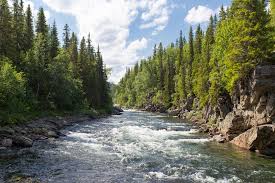 নাওয়া
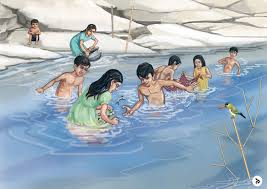 সাড়া
শব্দগুলোর অর্থ মিলিয়ে নাও
আনন্দের
অনুষ্ঠান।
খরতর
উৎসব
প্রবল
সাড়া
গোসল করা।
নাওয়া
শোরগোল
বা আলোড়ন।
শিক্ষার্থীর পাঠ
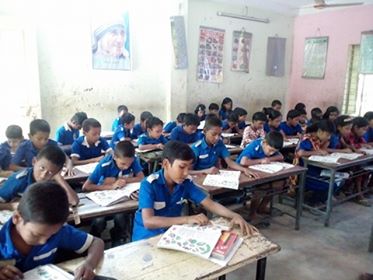 একক কাজ
নাওয়া
উৎসব
হাঁটুজলে
চিকচিক
ক।নববর্ষে সারা দেশ………… মেতে ওঠে। 
খ। ছেলেমেয়েরা ……………মাছ ধরছে।
গ। রোদে বালি ……………করে।
ঘ। আমার এখন ও …………খাওয়া হয়নি।
মূল্যায়ন
মৌখিক মূল্যায়ন
ছন্দ ও তাল বজায় রেখে তোমরা পর্যায়ক্রমে কবিতাটি আবৃত্তি করো।
লিখিত মূল্যায়ন
নিচের শব্দগুলো দিয়ে বাক্য তৈরী করো
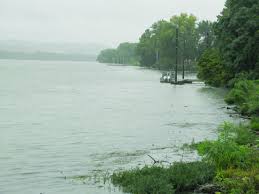 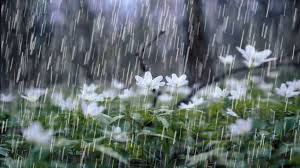 নদী
বাদল
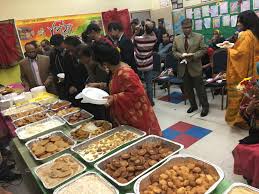 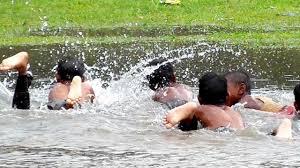 উৎসব
নাওয়া
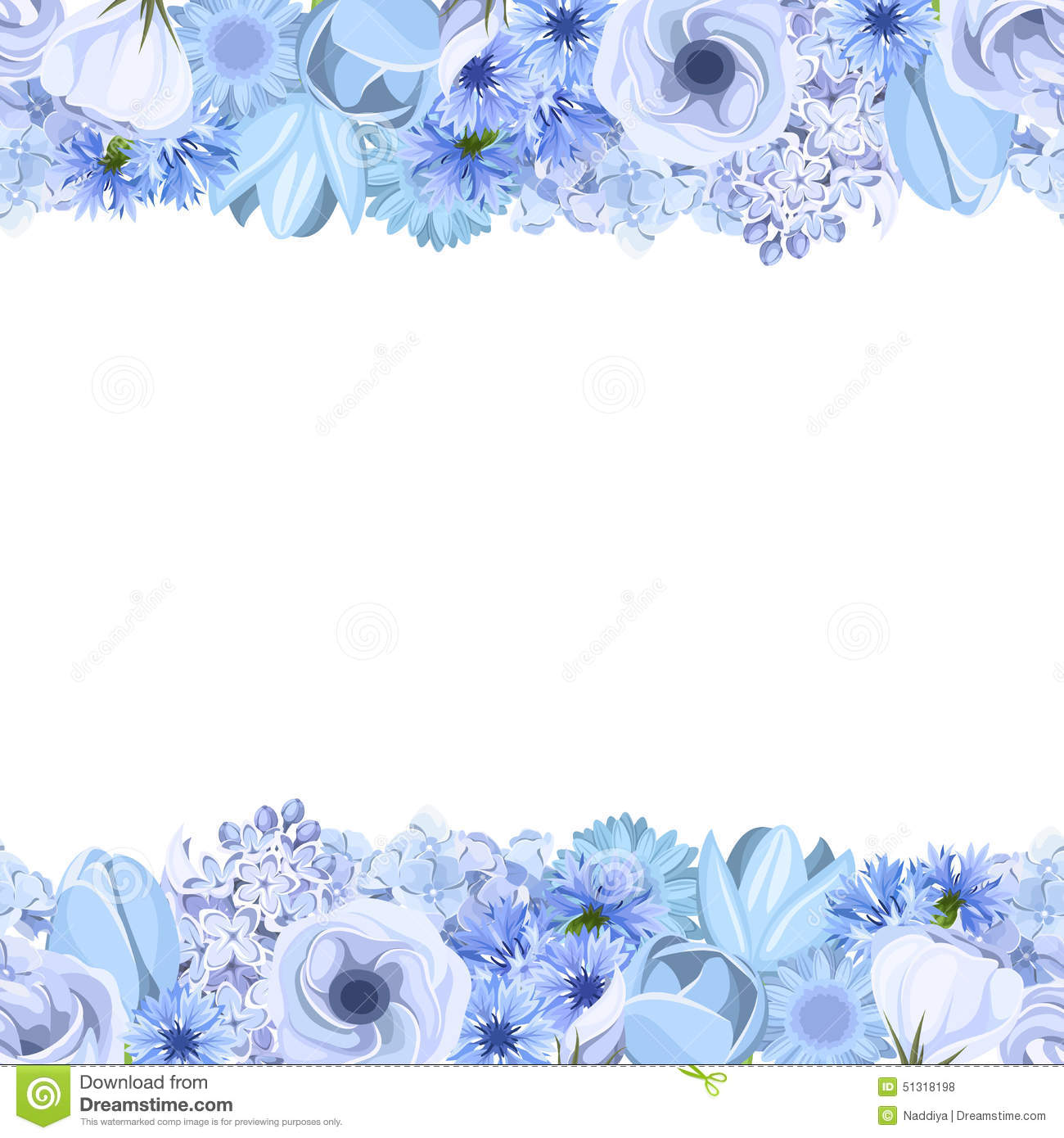 ধন্যবাদ সবাইকে